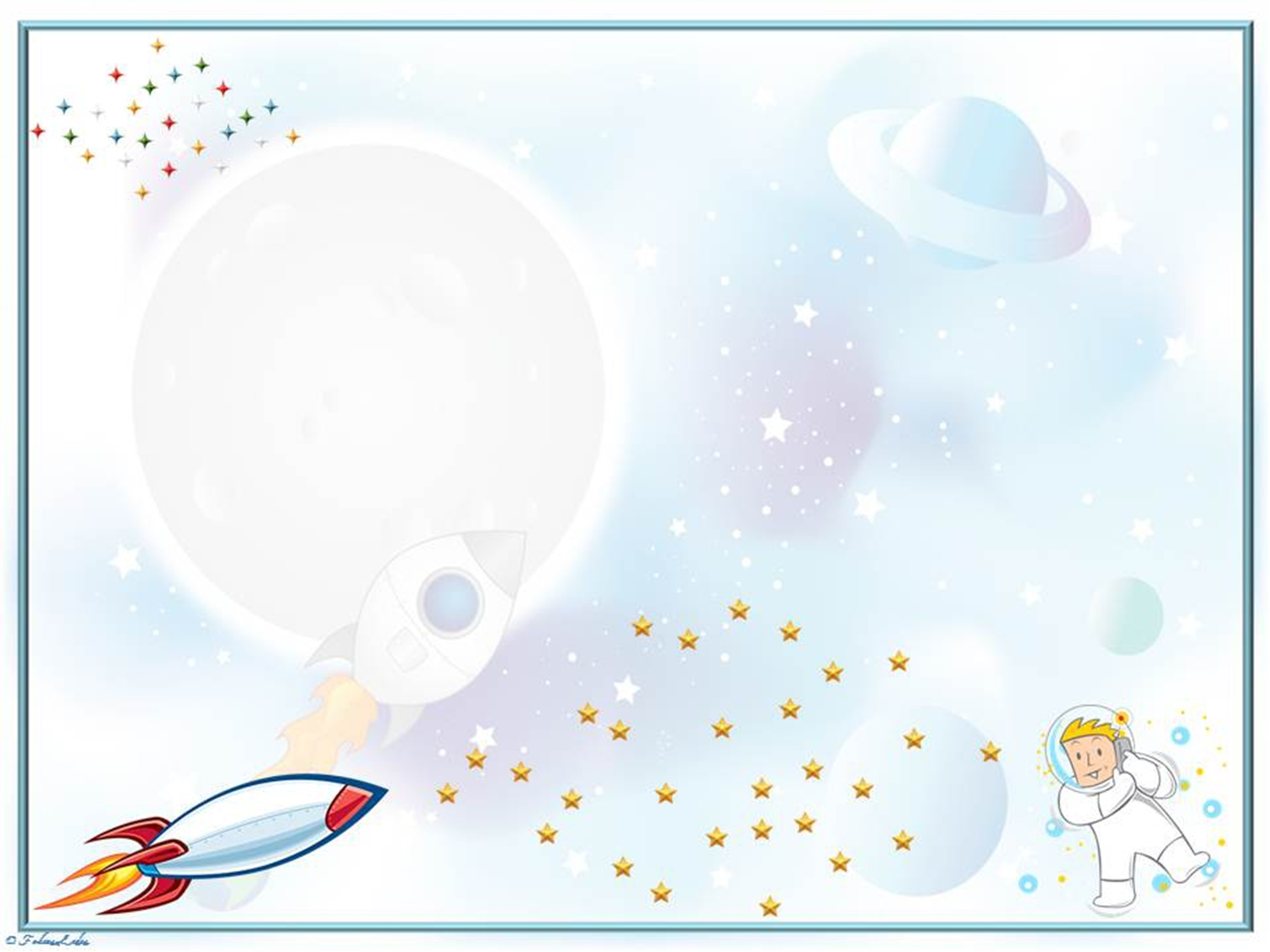 Ойлан, тап
Күміс қанат сұңқары 
Көкке еркін сүңгиді.
Бұлттан да тым әрі
Кеткен жанды кім дейді?
Ғарышкер
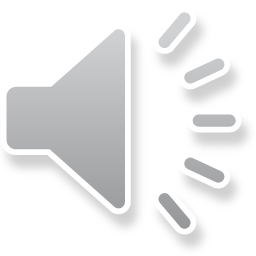 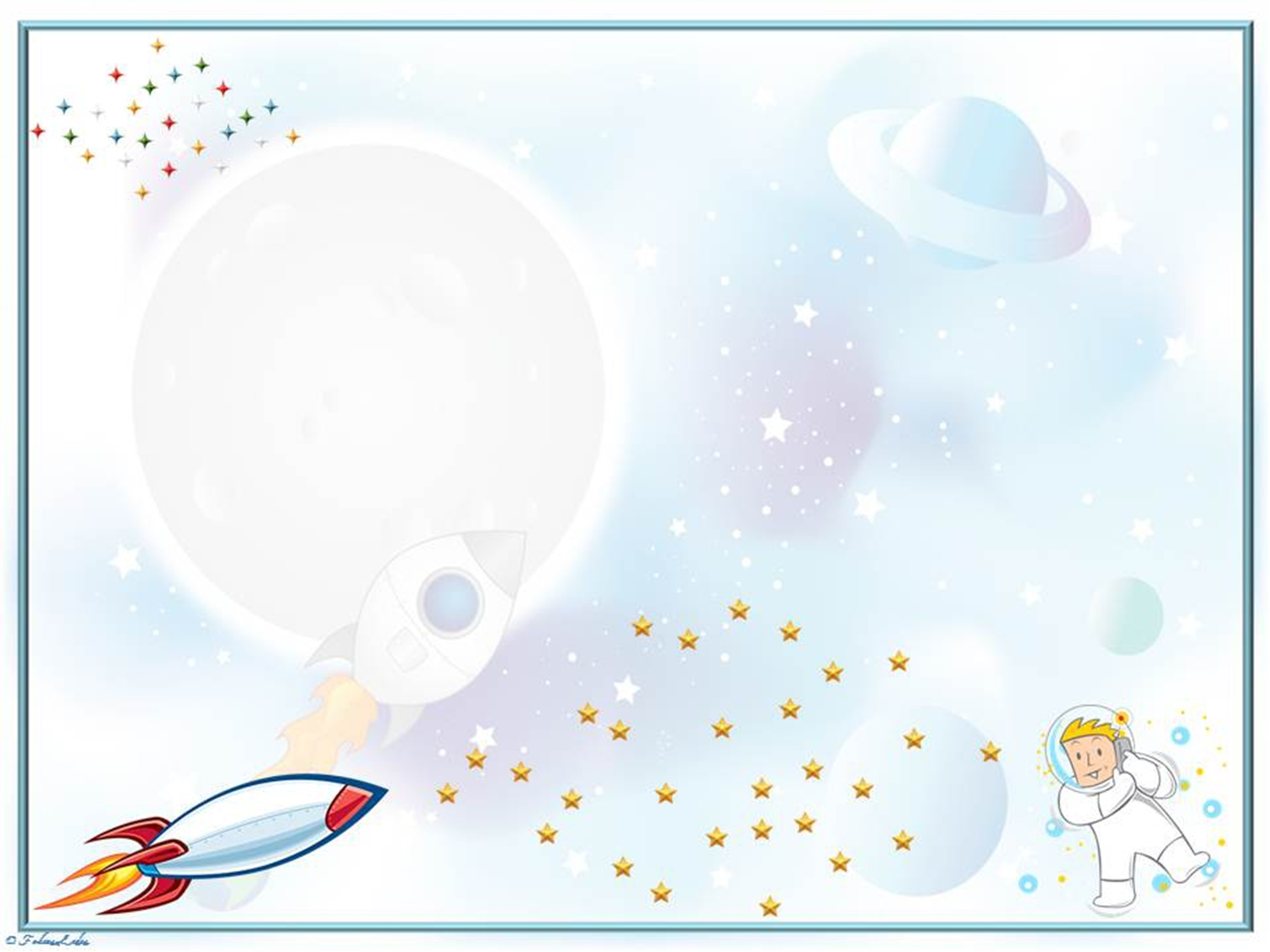 Сабақтың мақсаты
Өз арманың немесе қалауың туралы сөйлесесің.
Тақырыпқа байланысты жаңа сөздер үйренесің.
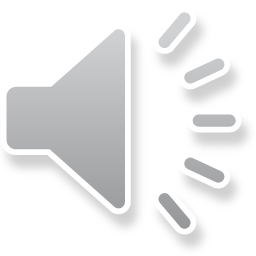 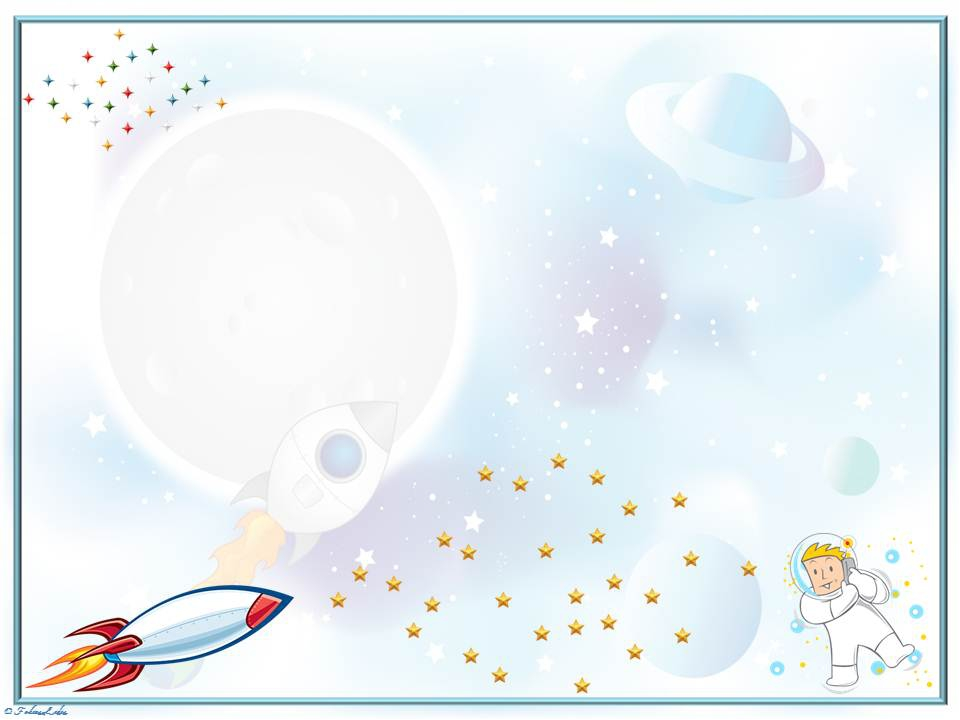 Алтыншы сәуірСынып жұмысы
Тақырып: Ғарышкер болғым келеді
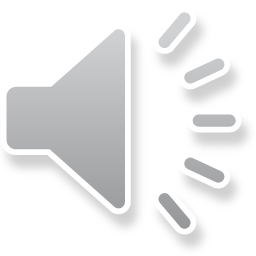 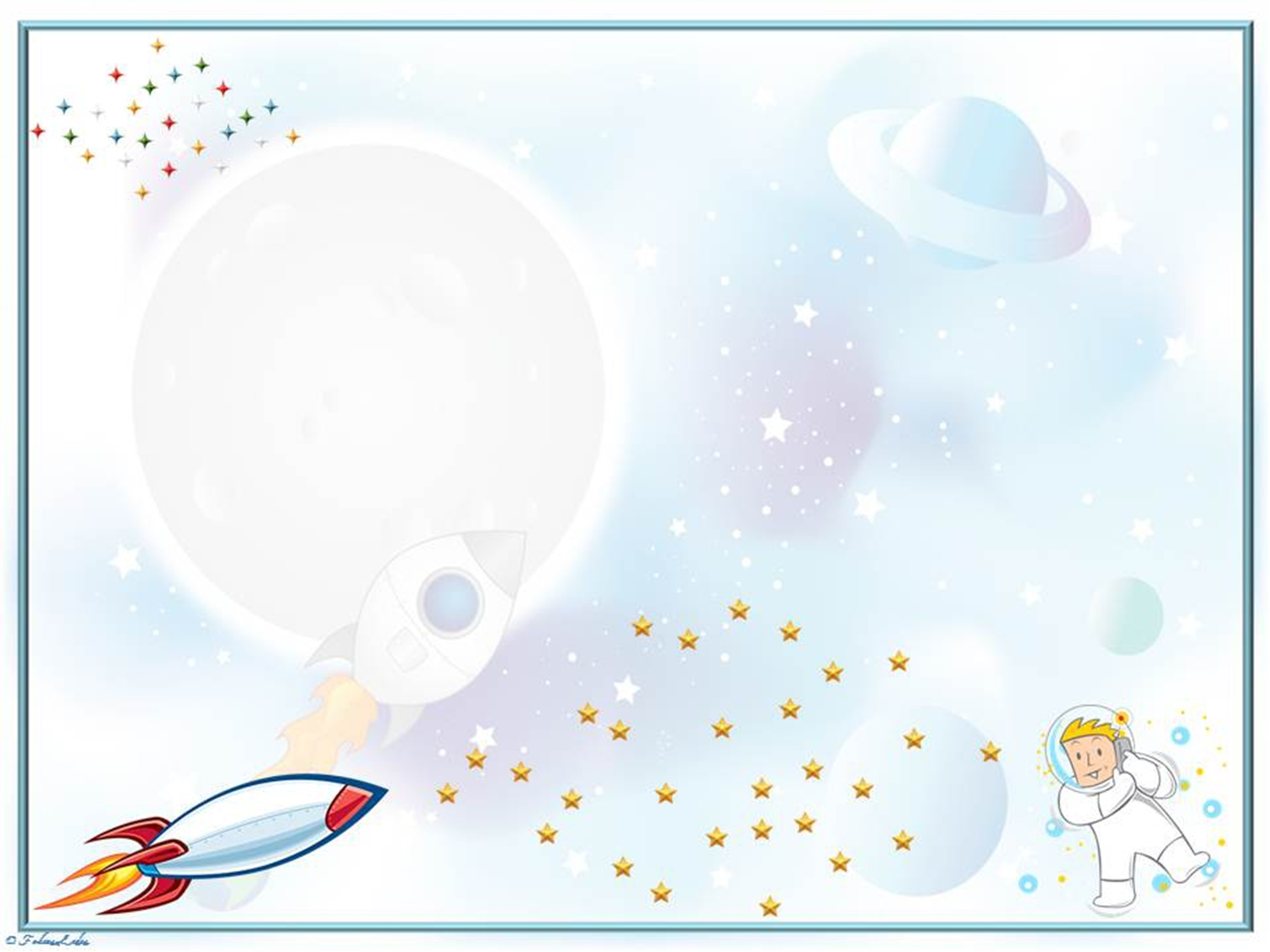 Жазылым
Ғарышкер сөзін жікте (выдели окончание)
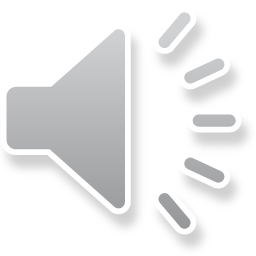 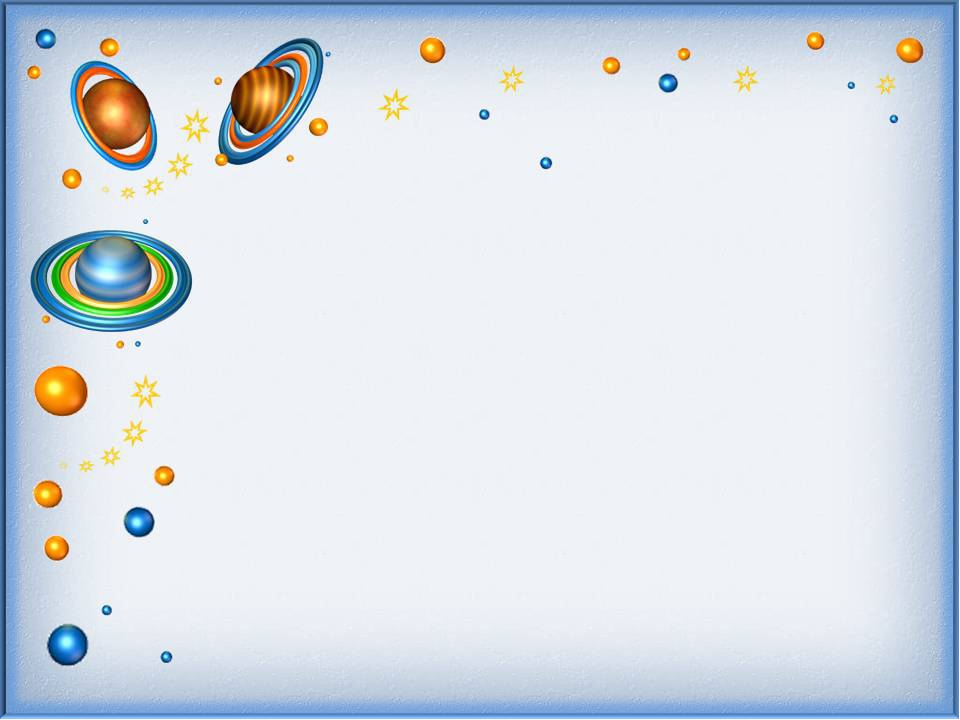 Жаңа сөздермен танысу
Ғарышкер-космонавт
Ғарыш-космос
Алыс-далеко
Жақын –близко
Ғарышайлақ-космодром
Ғарышкеме- космический корабль
Зымыран-ракета
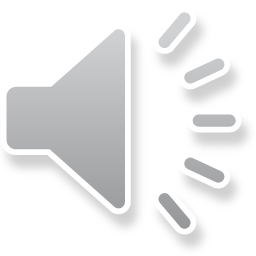 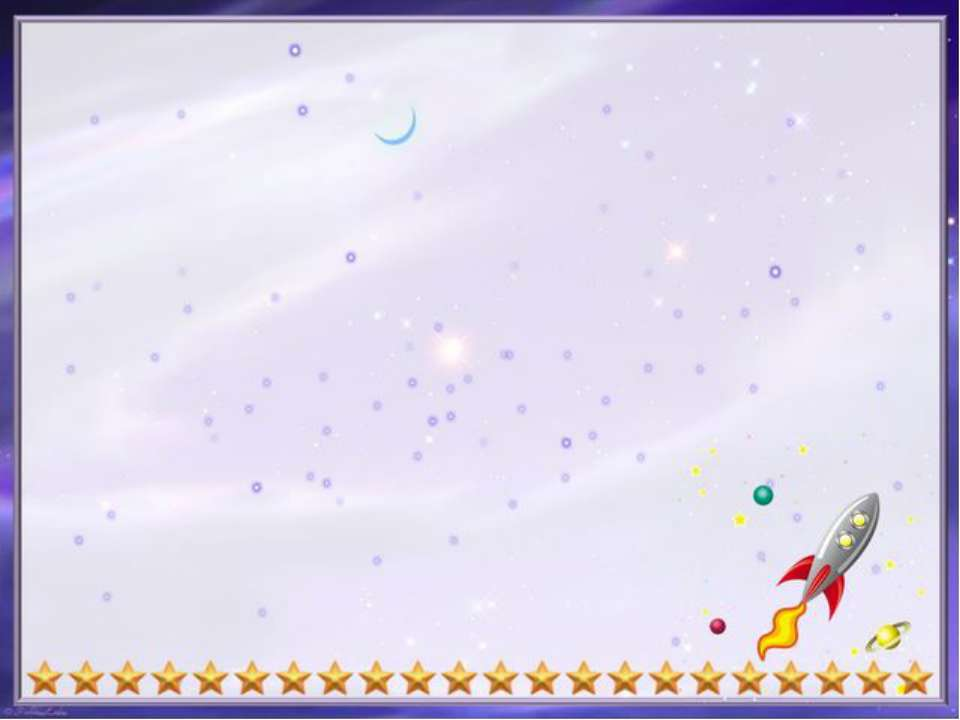 Пысықтау
Оқулықта 4 б. 2 тапсырманы орында.
Сөйлемдерді толықтырып жаз.
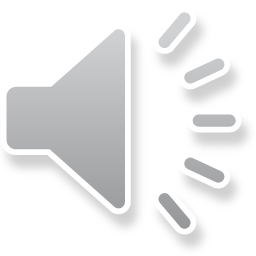 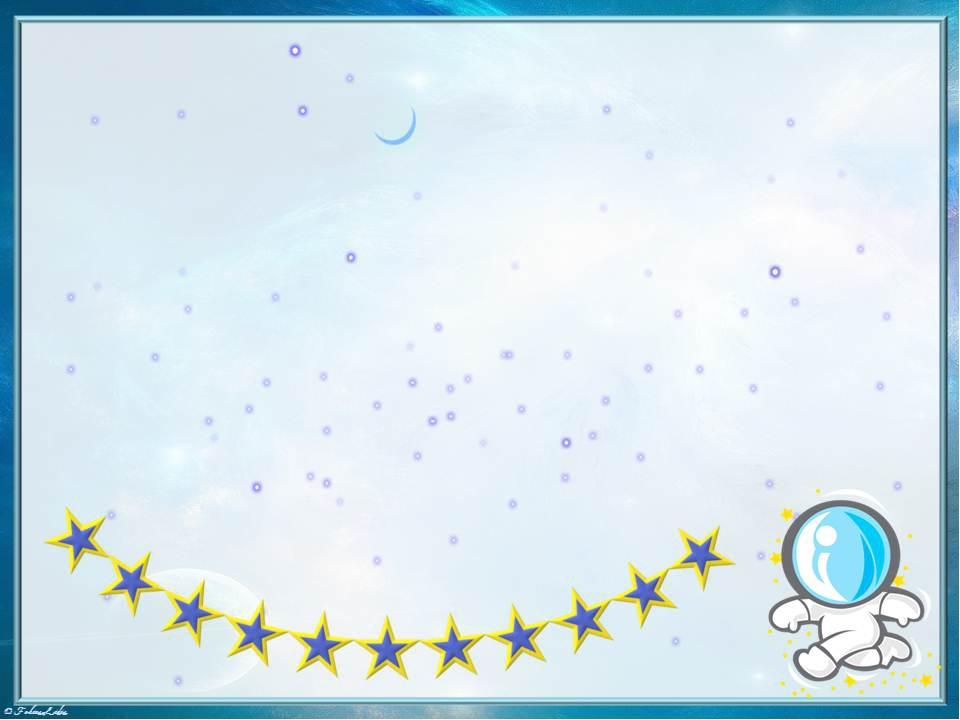 Мәтінмен жұмыс
Оқулықта 5 б. 3 тапсырма оқу.
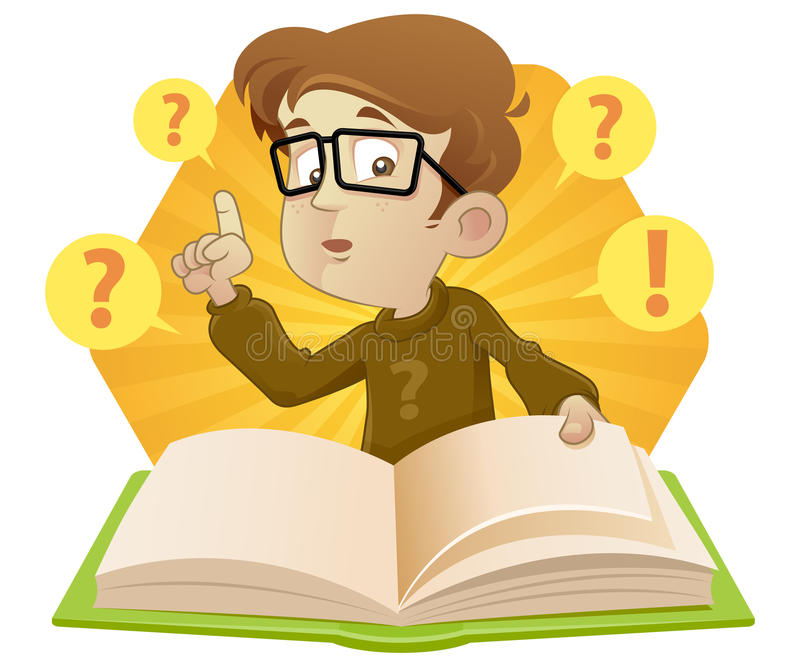 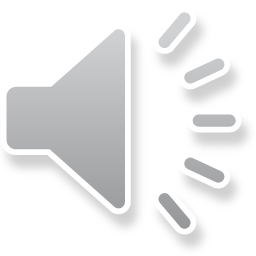 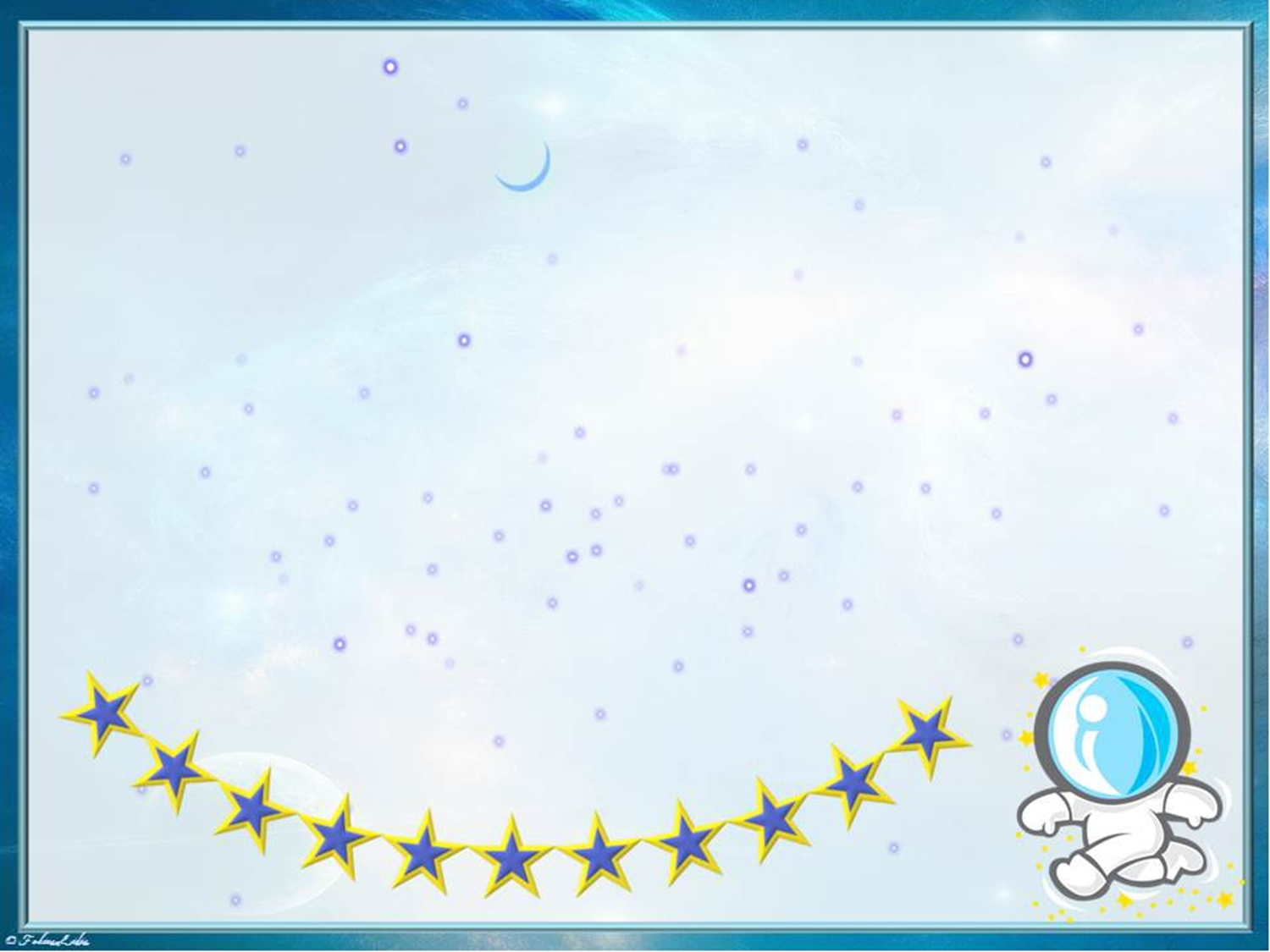 Шығармашылық жұмыс
Зымыранның суретін сал.
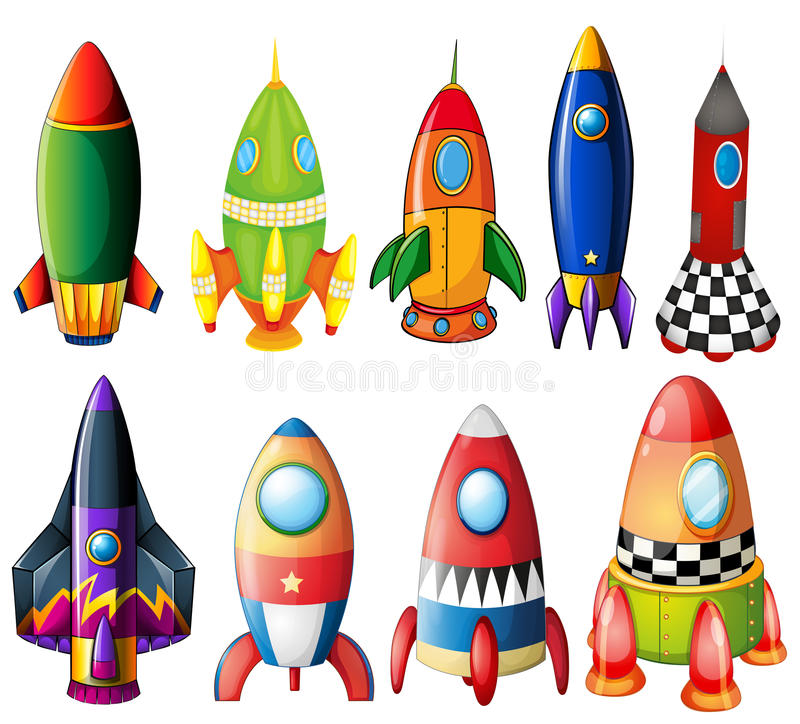 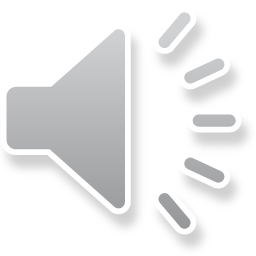 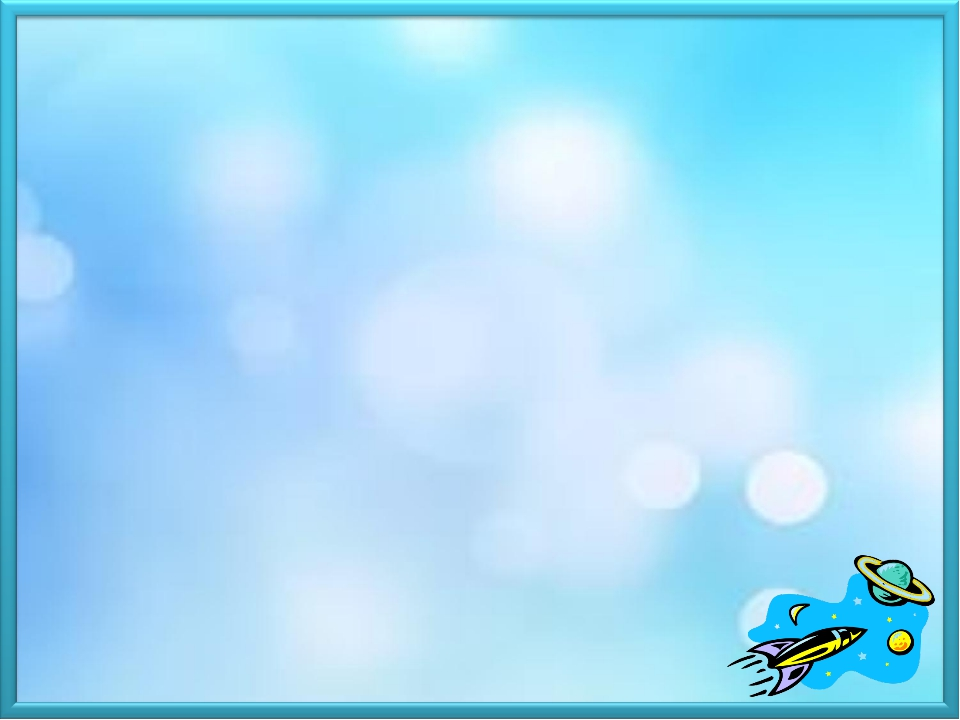 Дескриптор
Жұмбақтың шешімін табады.
Жаңа сөздерді дұрыс пайдалана біледі.
Мәтін бойынша сұрақтарға жауап береді.
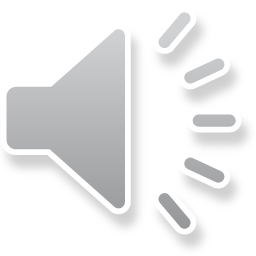 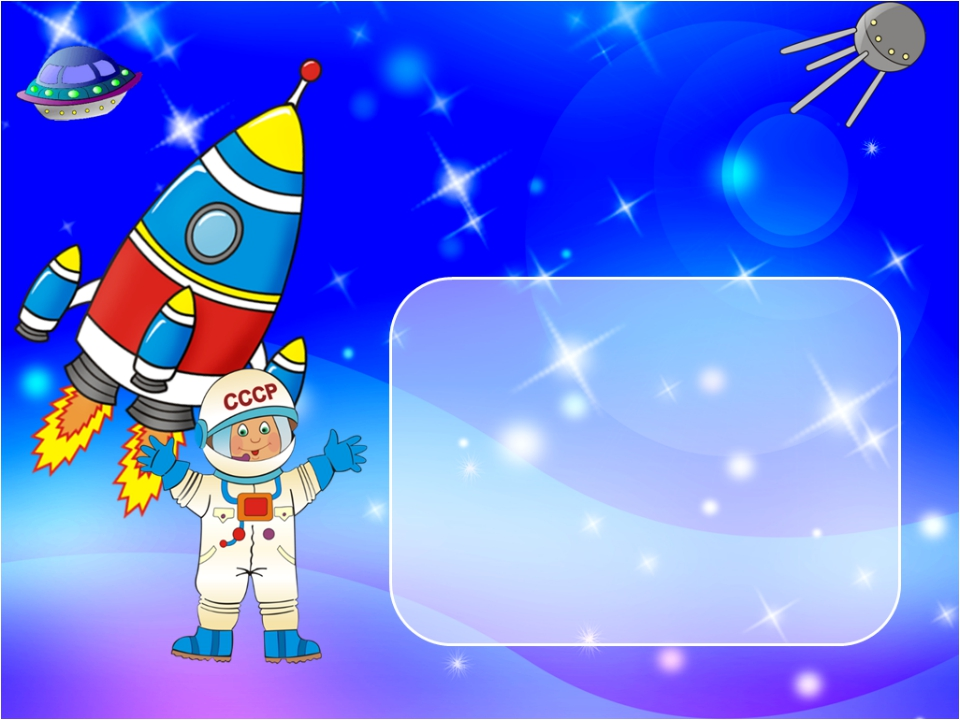 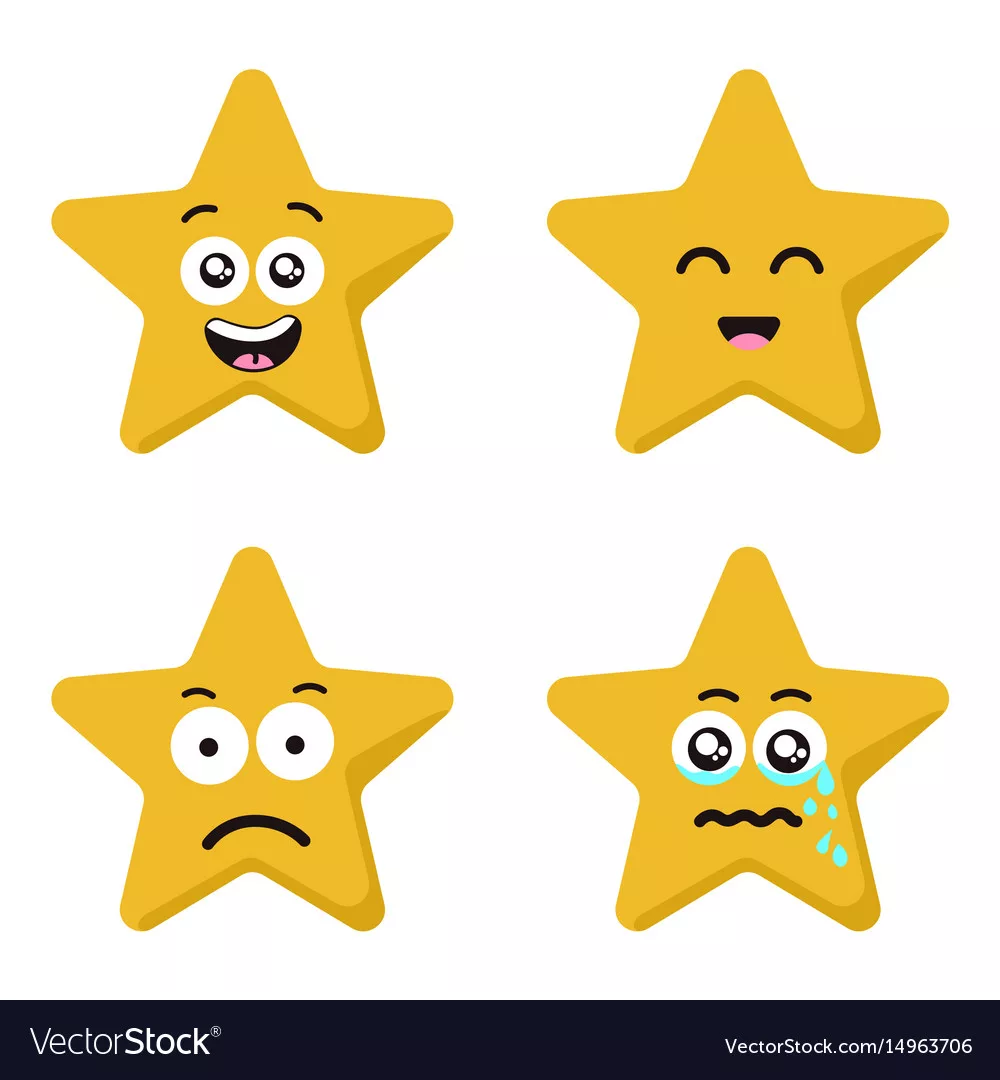 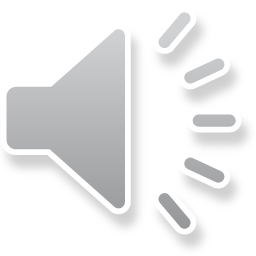